Statistical Methods for Multimorbidity Research Community of Practice
Workshop 1 – Defining Multimorbidity
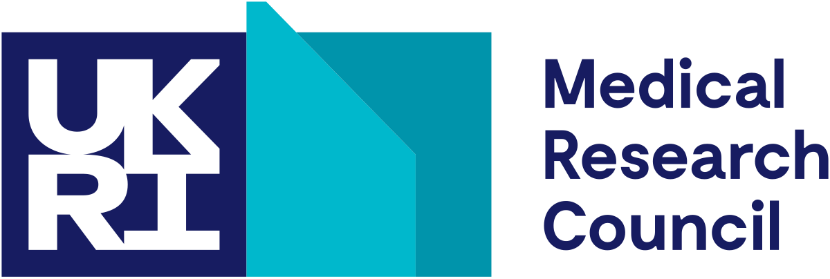 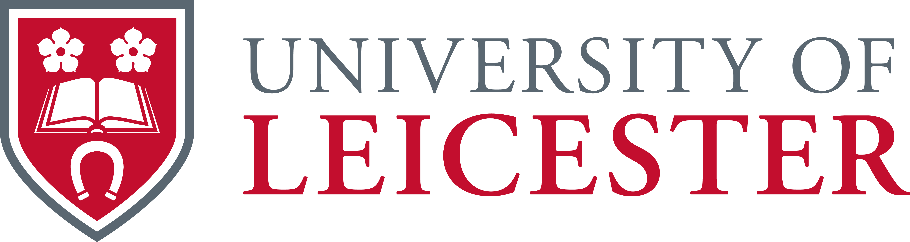 Background
MRC identified multimorbidity as a key priority for research and funded 6 Research Collaboratives

NIHR also funded the Artificial Intelligence for Multiple Long-Term Conditions (AIM) call
3 Research Collaboratives
9 development awards
Research Support Facility
Background
In early 2022, MRC announced strategic priority fund to build ECR-led “communities of practice” to: 
Facilitate knowledge sharing and best practice
Foster greater coordination across Research Collaboratives
Provide enhanced visibility and impact of funded work across the research communities

Lot of shared statistical methods being used between the collaboratives

GEMINI already had Community of Methods group based on statistical methods that meets online every other month (led by Jack Bowden and Ruth Bowyer)
Background
Three Communities of Practice funded:

Community of Practice in clinical context and pathways

Community of Practice in ECR training on best practice patient and public involvement with diverse populations

Community of Practice in statistical methods for multimorbidity research
Statistical Methods in Multimorbidity CoP
Bring together researchers from across the different multimorbidity Research Collaboratives to:

Harness expertise across the consortiums to generate best practices

Reduce duplicated work

Increase collaboration and compatibility of the analyses across the different consortiums
Statistical Methods in Multimorbidity CoP
Identified three key areas of collaboration:

Defining multimorbidity
Definitions/electronic health records/biobanks

Statistical genetic approaches
Genome-wide association studies/Mendelian randomisation/Genetic correlation

Translating results
Guiding drug discovery/pharmacogenetics
Statistical Methods in Multimorbidity CoP
Feedback to consortiums
(sharing of code /results etc)
Final symposium
Best practice report
Online meetings
Workshop for each area of collaboration
Educational resource 
(HDRUK Futures)
Statistical Methods in Multimorbidity CoP
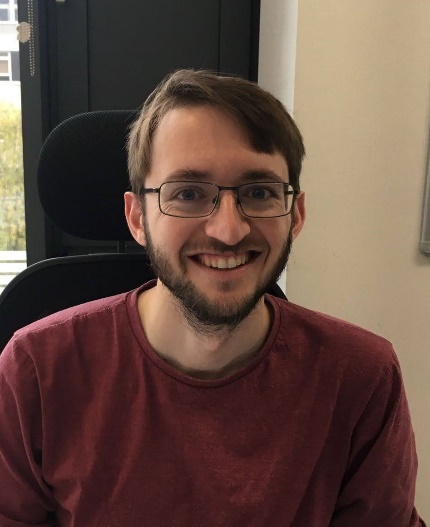 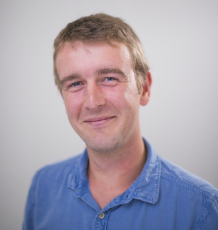 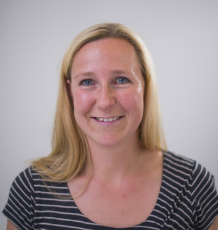 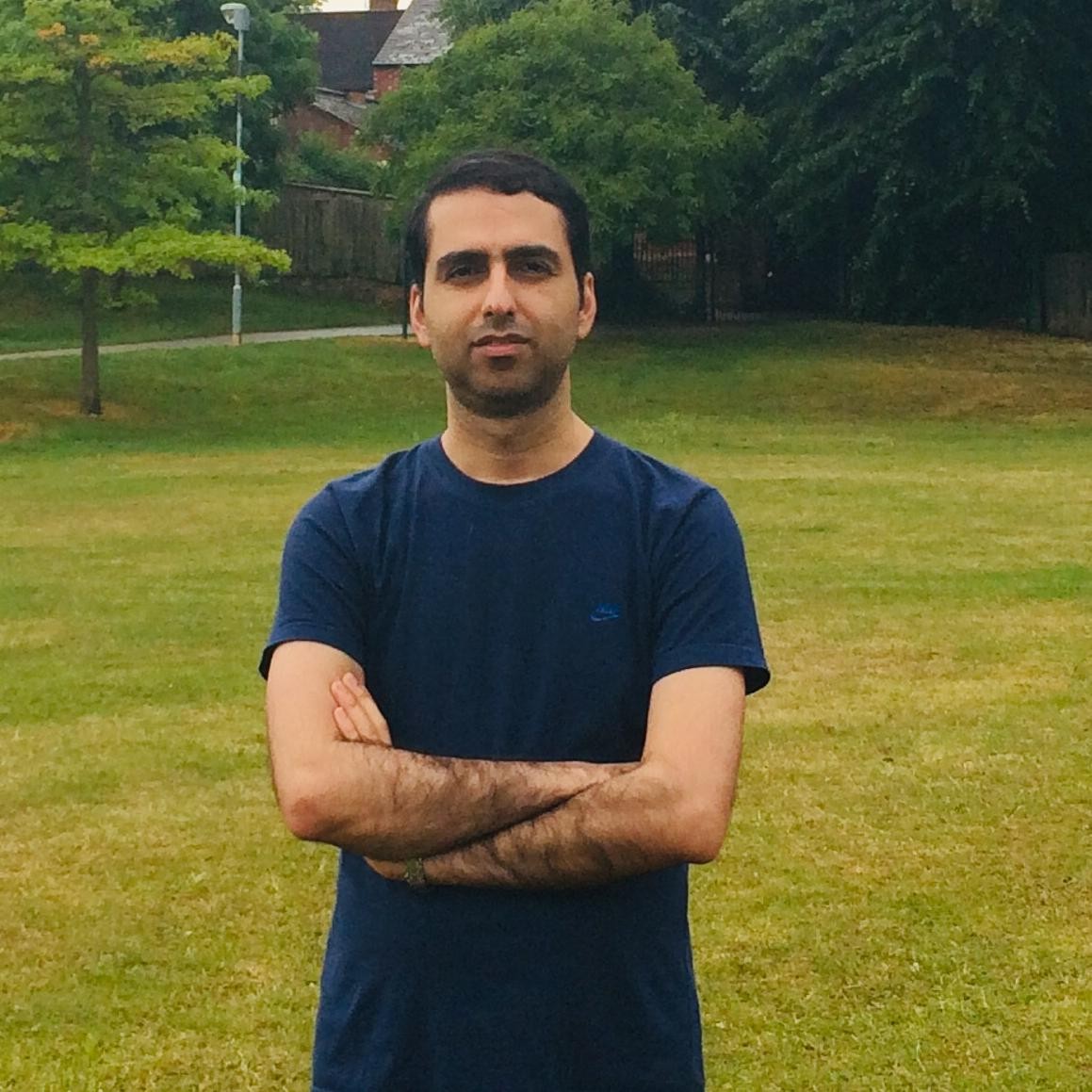 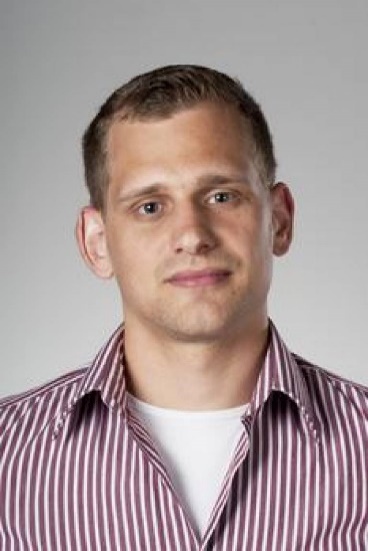 Workshop 1 – Defining Multimorbidity
Aims of the day:

Find out how others have defined multimorbidity

Agree best practice for defining multimorbidity

Identify areas of collaboration
Workshop 1 – Defining Multimorbidity
Best practice for defining multimorbidity for statistical analyses
Workshop 1 – Defining Multimorbidity
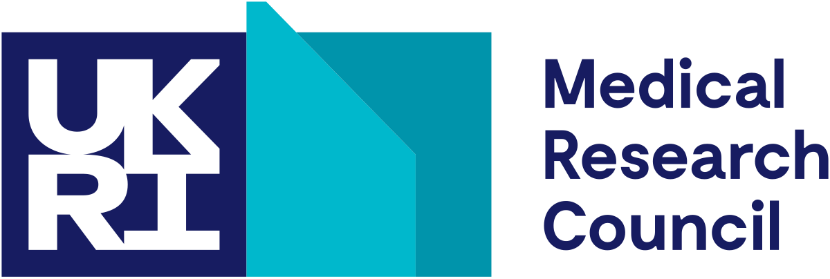 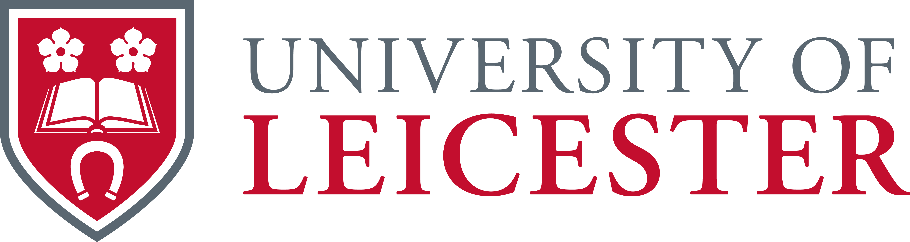 Plan for session
Aim of session: Agree a best practice for defining multimorbidity

Possible questions to discuss:
What are the main issues when defining multimorbidity?
What solutions do you have to these issues?
How do you translate disease lists into code lists?
Which diseases do you focus on?
Workshop 1 – Defining Multimorbidity
Scope for Collaborations
Workshop 1 – Defining Multimorbidity
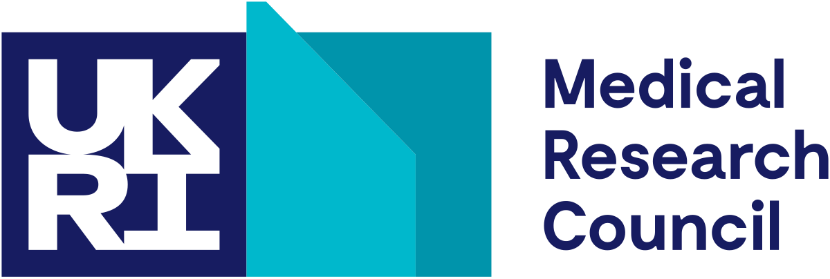 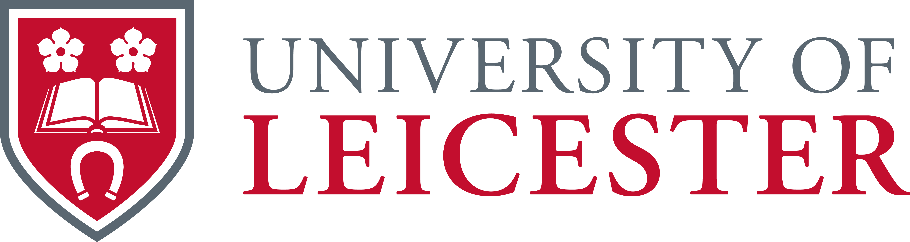 Closing Remarks
Workshop 1 – Defining Multimorbidity
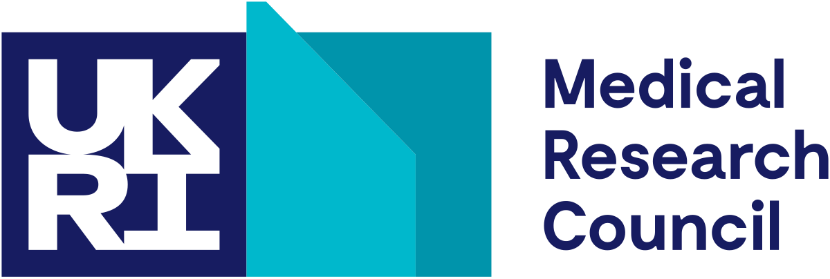 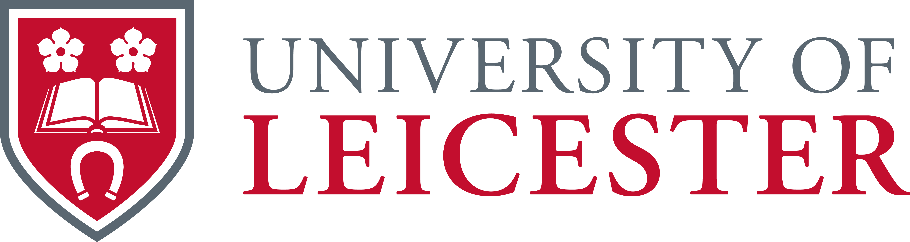 Closing remarks
Look out for Statistical Community of Methods
https://sites.exeter.ac.uk/gemini/statistical-methods-community-of-practice/ 

Outputs
Direct feedback to Research Collaboratives
Written report
Published letter?
HDRUK Futures Video
Looking for Early Career Researchers who would like to be involved
Closing remarks
Thank you for attending today’s workshop!

Workshop 2 – Statistical Genetics of Multimorbidity


This work was funded by the Strategic Priority Fund “Tackling multimorbidity at scale” programme [grant number MR/X004457/1] delivered by the Medical Research Council and National Institute for Health and Care Research in partnership with the Economic and Social Research Council and in collaboration with the Engineering and Physical Sciences Research Council.
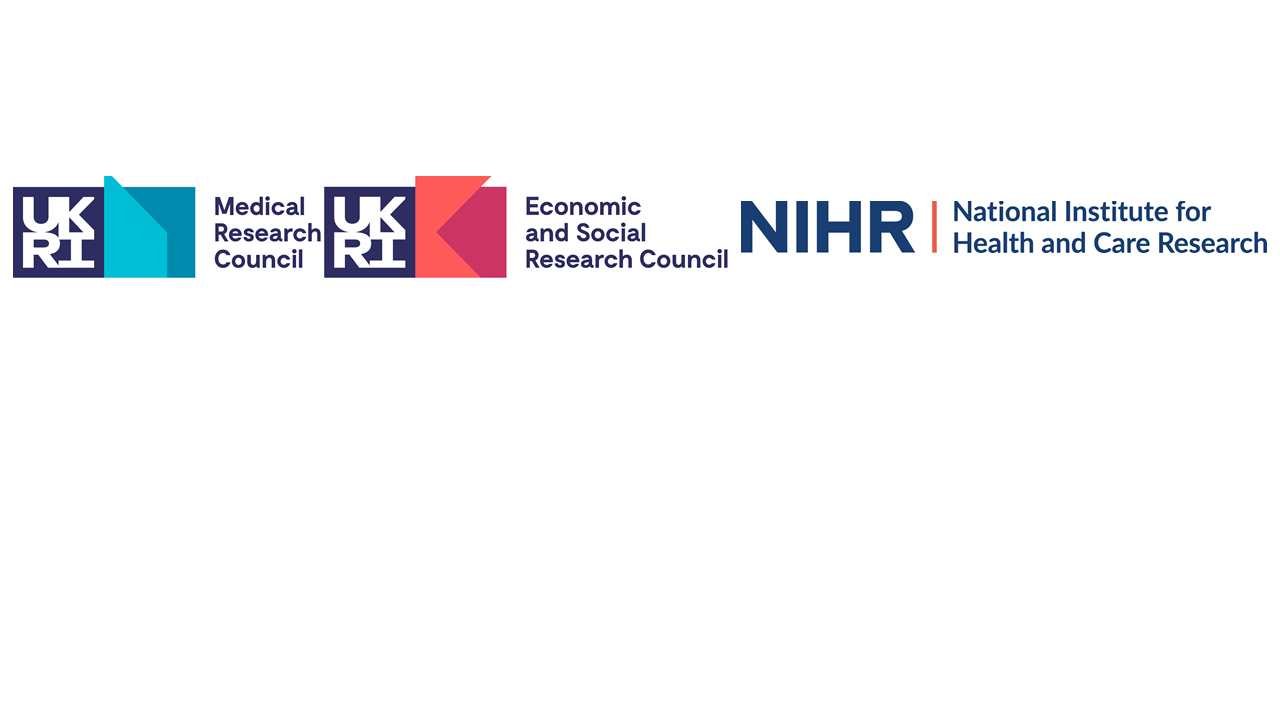